Зачёт по теме: Население.
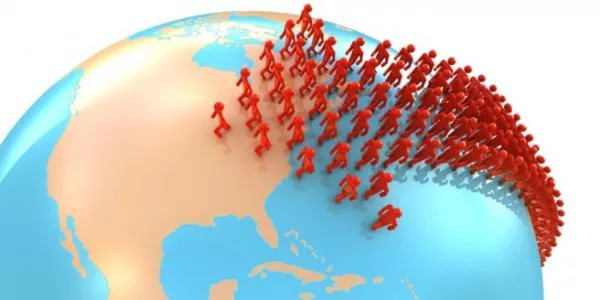 2 вариант
1 вариант
1.На  каком материке сосредоточена наибольшая часть населения?
1)Африка      2)Южная Америка      3)Евразия     4)Северная Америка 2.Какой из перечисленных народов мира крупнейший  по численности?
1)англичане    2)хиндустанцы       3)немцы     4)украинцы
1.На  каком материке самая маленькая плотность населения  на планете?
1)Австралия      2)Южная Америка      3)Евразия     4)Северная Америка

2.Какая из перечисленных стран большая по площади в Южной Америке?
1)Китай      2)Мексика     3)Аргентина         4)Бразилия
3.Какая из перечисленных стран большая по площади в Евразии?
1)Китай      2)Россия     3)Индия        4)Франция 

4.Наименьшая  плотность населения в стране 
1)Бангладеш        2)Австралия       3)Великобритания
3.Какой из перечисленных народов мира крупнейший  по численности?
1)англичане    2)хиндустанцы       3)немцы     4)украинцы 

4.Наибольшая  плотность населения в стране 
1)Бангладеш        2)Австралия       3)Великобритания
5 .Первое место по площади занимает страна:                                                                                         1. Китай;           2. Бразилия;                 3.США;            4. Россия. 

6. Расположите страны в порядке размещения с севера на юг. Запишите получившуюся последовательность.                                                                                                             
      1. Польша                                                                                                                                            2.Индия                                                                                                                                                3.Норвегия                                                                                                                                                                 4.Турция
5.Первое место по численности населения занимает страна:                                                                          1.Канада;               2.США;              3. Мексика;          4. Китай.
6. Расположите страны в порядке размещения с запада на восток. Запишите получившуюся последовательность.                                                                                                             
     1. Япония                                                                                                                                             2.Франция                                                                                                                                                 3.Монголия                                                                                                                                                                  4. Турция
7.Выберите неверное соотношение:                                                                             1. 1.Россия-Москва;                  2. Италия-Рим;                                                                                                  3. Китай-Шанхай;                   4. Австралия- Канберра.
7.Выберите неверное соотношение:
1. Франция- Париж
2.Алжир-Алжир
3. Бразилия-Рио-де-Жанейро
4. Япония-Токио
8.Высчитайте естественный прирост населения.
9. Какие три из обозначенных на карте мира территорий имеют наибольшую среднюю плотность населения?
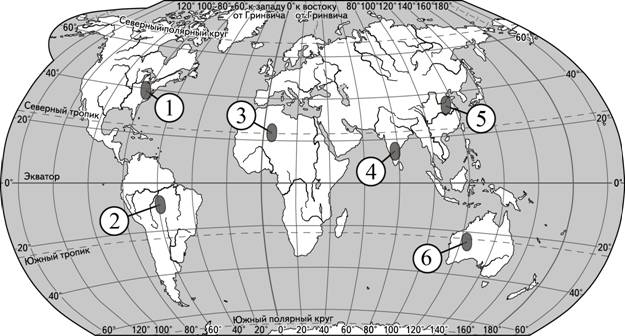 10. Какие три из обозначенных на карте мира территорий имеют наибольшую среднюю плотность населения?
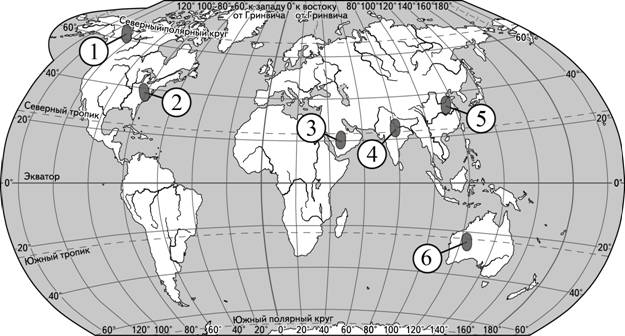 11.Высчитайте плотность населения
Франция
Площадь-552000км.кв
Население-63400000 чел
Канада
Площадь-9976000 км.кв
Население-35000000 чел
Австралия
Площадь-7687000 км.кв
Население-22500000 чел
Италия
Площадь-301000 км.кв
Население-59500000
12.Используя данные таблицы, сравните страны по показателям естественного прироста населения. Расположите страны  в порядке возрастания естественного прироста
13.Установите соответствие страна-столица
1) Норвегия         а)Мехико                                                                     

2)Бразилия    б)Осло                                           

3)Саудовская Аравия   
                         в)Бразилиа                      

4)Мексика    г)Эр-Рияд
1) Австралия   а)Пекин                                                             

2)Китай         б)Канберра                                      

3)Саудовская Аравия
                        в)Лима                                              

4)Перу           г)Эр-Рияд
14.Распределите страны по ГП
1Канада
2.Монголия
3.Индия
4.Мадагаскар
5.Япония
1.Филиппины
2.Великобритания
3.Саудовская Аравия
4.Чад
5.Россия
15.Определить виды хозяйственной деятельности
Китай
Индия
16. Какой буквой на политической карте  зарубежной Европы обозначено государство Исландия?
17.Определить страны Африки
Страны мира
В настоящее время в мире насчитывается более 200 стран
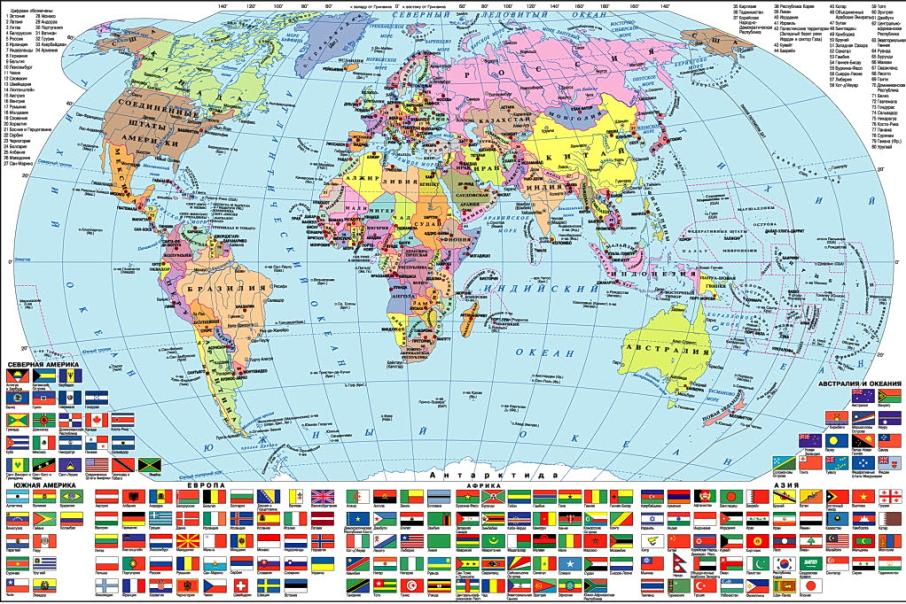 страны-
лидеры
приморские
развитые
гиганты
внутриконтинентальные
отсталые
карлики
островные
полуостровные
Выход
15. Используя политическую карту  определите страны мира.
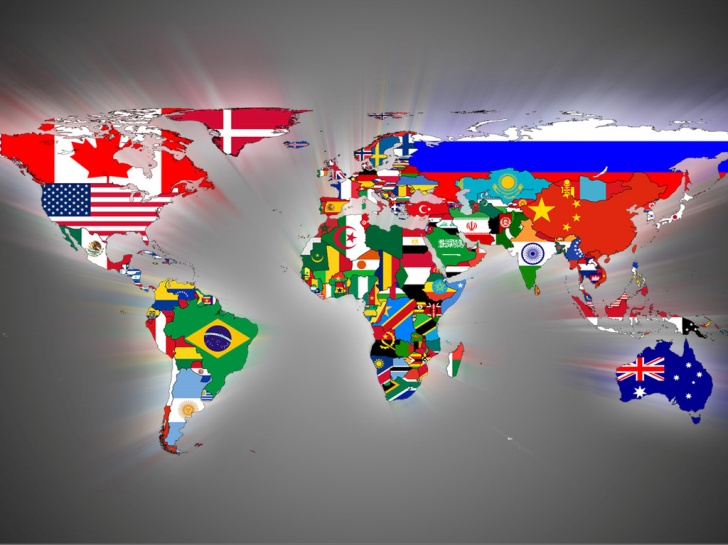 1. 10*с.ш. 30*в.д.
2. 30*ю.ш 65*з.д
3. 45*с.ш.5*в.д
4. 40*с.ш.90*в.д.
5. 44*с.ш 10*в.д.
6. 45*с.ш.25*в.д.
7. 26*с.ш 105*з.д.
8. 20*с.ш. 80*в.д
9. 64*с.ш. 10*в.д.
10. 60*с.ш. 100* з.д.
16. Заполнить таблицу
На контурную карту нанести: 10 крупнейших стран по площади и населению,5 стран с разным географическим положением.